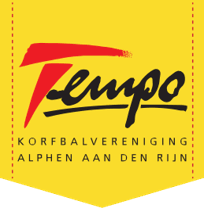 Warming-up
Wetenschap &
Ervaring
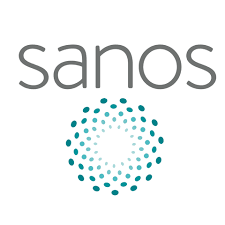 Korfbal
Wat heeft een korfballer nodig om goed te presteren?
Korfbal
Beweeglijkheid
Behendigheid met bal
Goed schot
Snelheid
Versnelling
Overzicht
Snel schakelen
Waarom warming-up?
Waaruit zou een warming up moeten bestaan?
Rekken?
Krachttraining?
Hardlopen?
Joggen?
Loopscholing?
Coördinatie? 
?
3 pijlers
1. Temperatuur

2. Mobiliteit / beweeglijkheid
3. Zenuwstelsel
Fase 1
Fase 1”Lekker rustig aan beginnen”
Rustig joggen/ dribbelen
Armen draaien 
Zijwaarts
Kruispas
Warmte zorgt voor twee zaken:
1. Spieren (eiwitten) worden beweeglijker en hierdoor mobieler  minder snel verrekking. 
2. Betere zuurstof afgifte van rode bloedcellen aan weefsel (spieren + pezen)
Fase 2
2. Rekken / mobiliteitsoefeningen
Rekken
Voor een training of wedstrijd wil je 
Dynamische mobiliteit / dynamisch rekken
Fase 2“Dynamisch en vergroting van bewegingen”
Walking lunges
Zijwaartse squats (laag zitten)
In 2-tallen voorwaarts en zijwaarts
Lunges met romp rotatie
3. Zenuwstelsel
3. Zenuwstelsel“Focus en activatie patronen”
Versnellingen naar 75-95%
Sprongvormen
Snel van richting veranderen
Zijwaarts versnellen – en terug
Jumping lunges
Reactie spellen / oef.
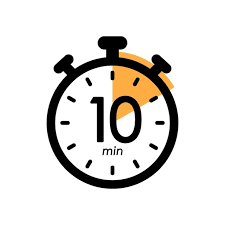 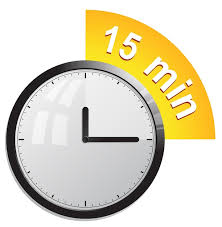 Minimale korfbal warming-up
8-10x half veld op en neer
2-4 x Half veld zijwaarts
2-4x Half veld kruispas
Armen draaien (voor+achter)
Walking lunges (voor+achter)
Zijwaartse squats (rustig)
In 2-tallen voorwaarts/zijwaarts
Versnellingen voor/achteruit
Zijwaarts versnellen (laag zitten)
Jumping lunges
Push ups
Sprong vormen
Liever niet:
Starten met statisch rekken
Op de tenen lopen, omhoog strekken.  er is nog geen temperatuur
Sprongvormen
Ballen van afstand schieten
Extra video’s
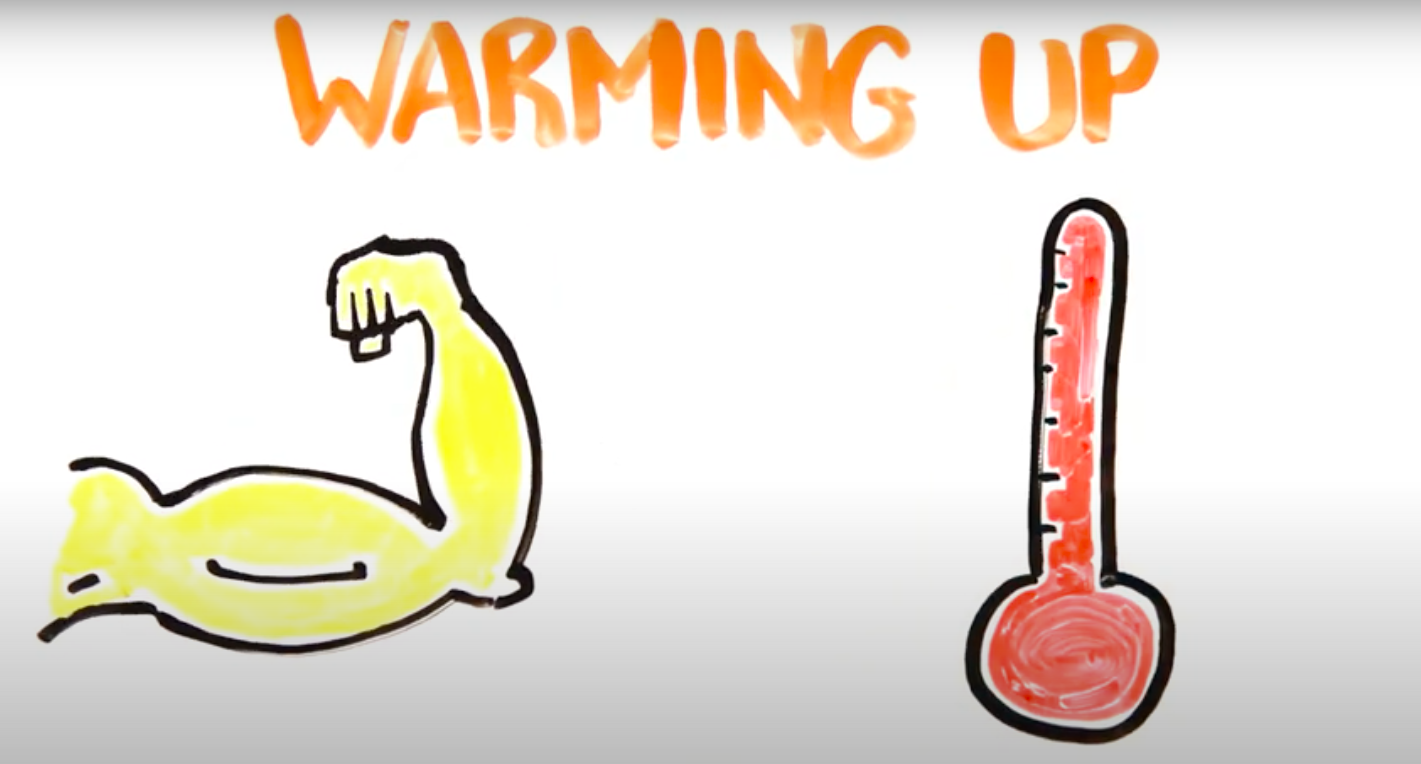 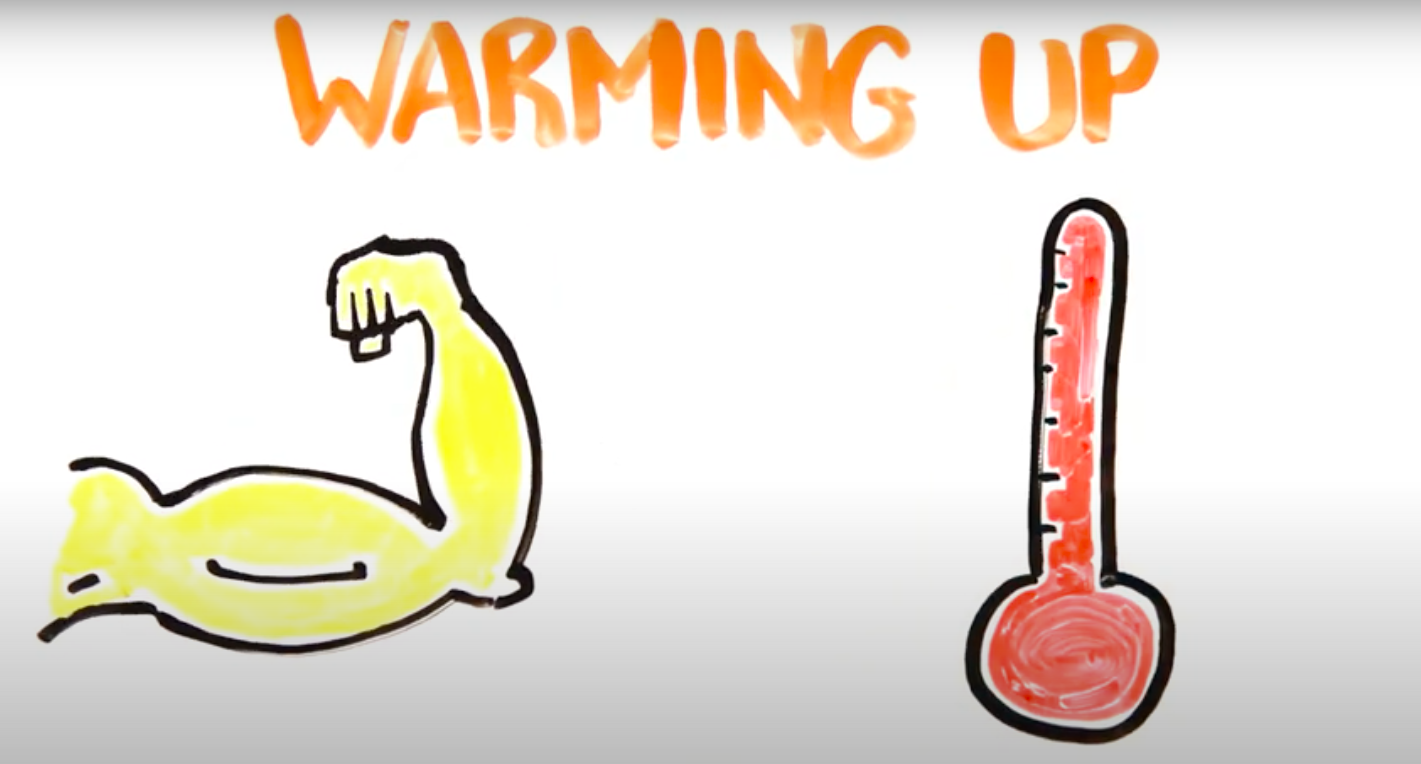